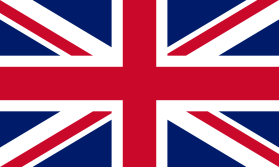 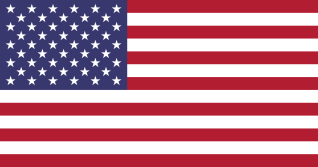 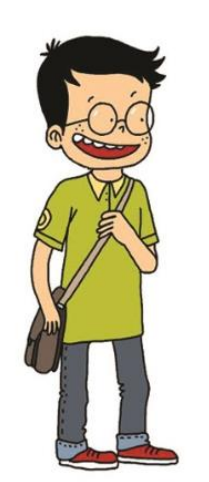 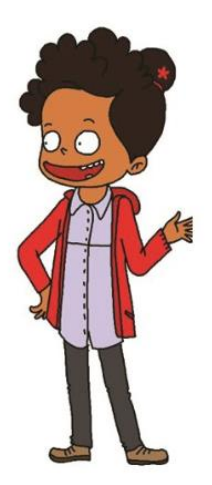 NIVEAU 2
3- My town
3.2- At the restaurant
Step 1
3.2 At the restaurant – Step 1
Tongue Twister
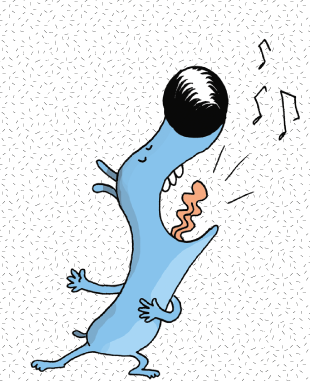 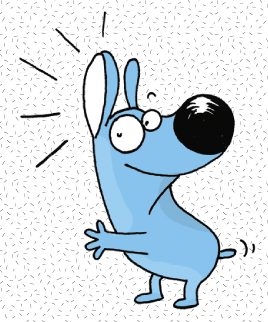 3.2 At the restaurant – Step 1
Listen and repeat
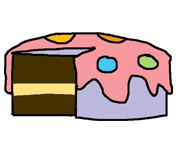 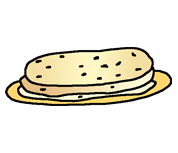 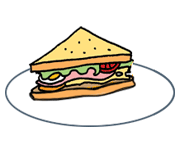 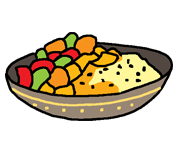 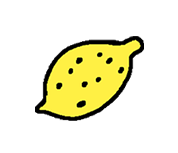 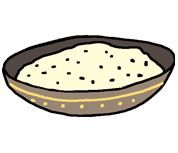 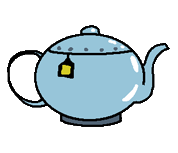 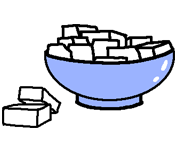 3.2 At the restaurant – Step 1
What’s missing ?
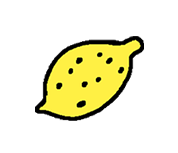 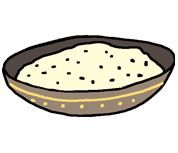 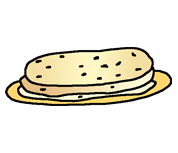 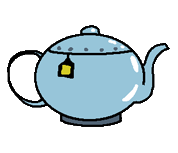 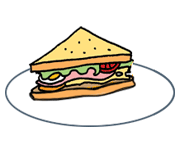 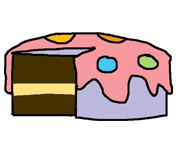 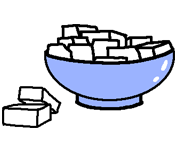 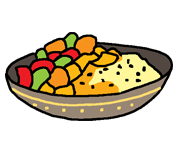 3.2 At the restaurant – Step 1
What’s missing ?
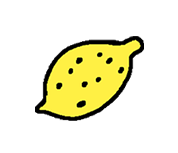 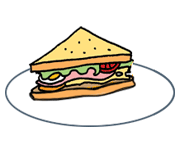 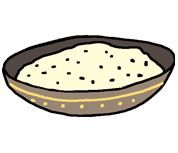 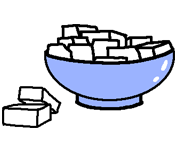 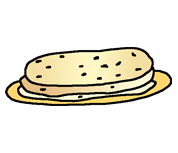 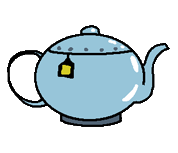 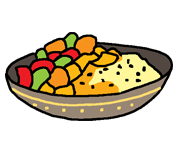 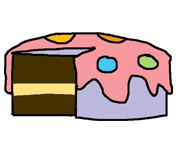 3.2 At the restaurant – Step 1
What’s missing ?
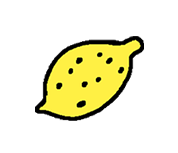 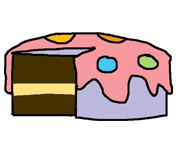 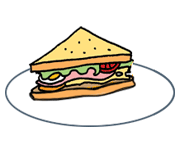 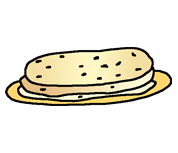 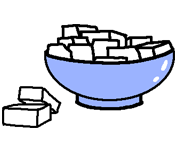 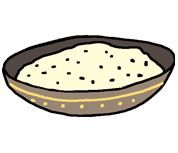 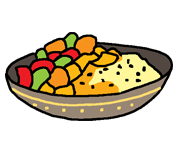 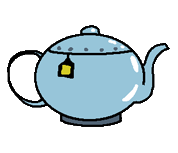 3.2 At the restaurant – Step 1
What’s missing ?
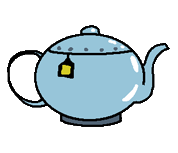 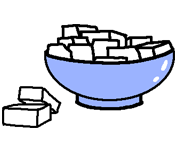 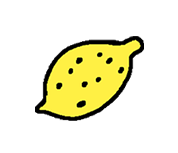 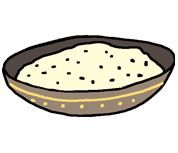 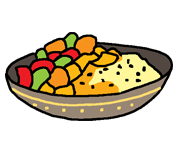 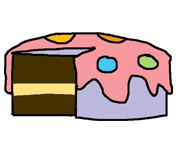 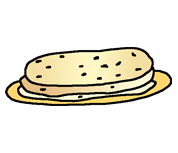 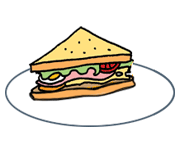 3.2 At the restaurant – Step 1
What’s missing ?
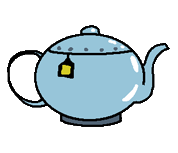 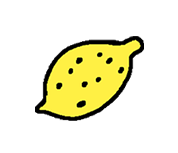 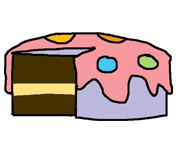 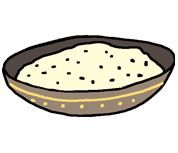 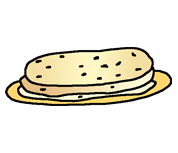 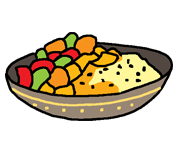 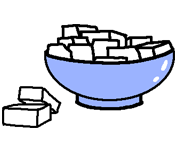 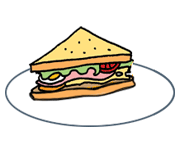 3.2 At the restaurant – Step 1
What’s missing ?
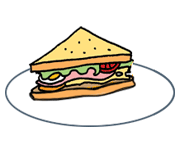 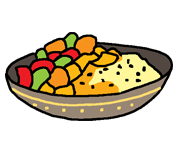 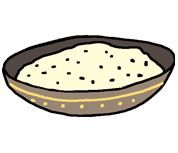 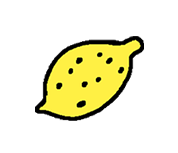 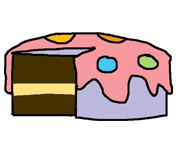 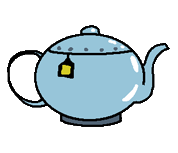 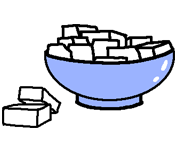 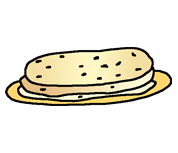 3.2 At the restaurant – Step 1
What’s missing ?
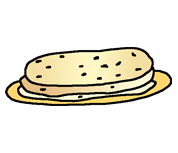 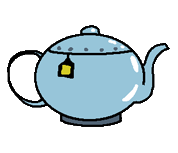 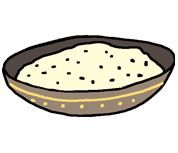 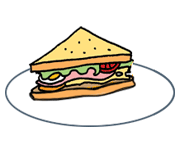 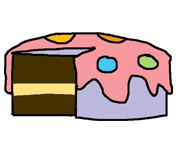 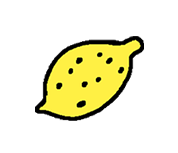 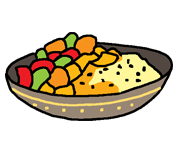 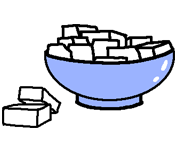 3.2 At the restaurant – Step 1
What’s missing ?
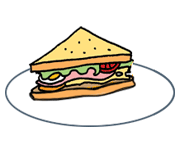 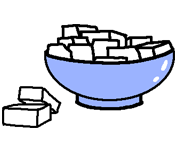 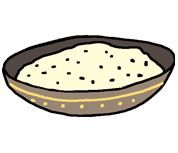 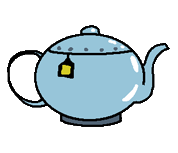 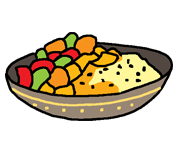 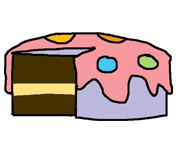 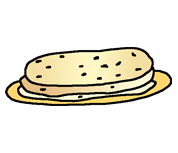 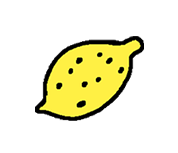 3.2 At the restaurant – Step 1
Look and say what you can.
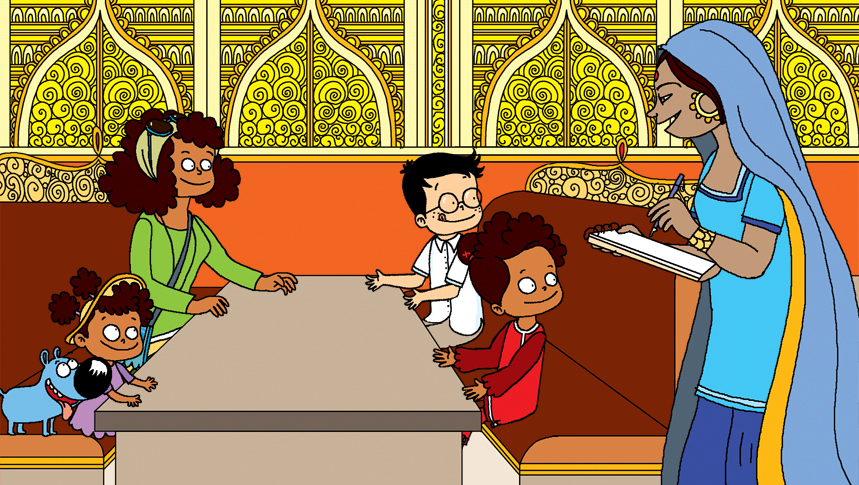 3.2 At the restaurant – Step 1
Look, listen and focus on what you understand.
3.2 At the restaurant – Step 1
What’s missing ?
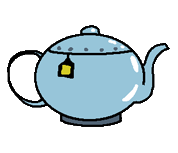 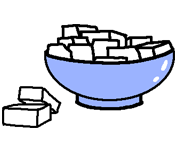 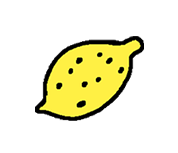 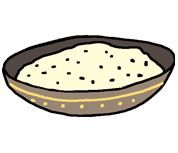 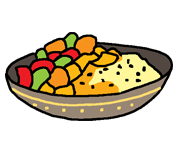 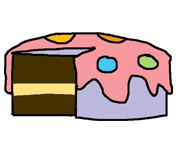 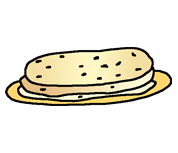 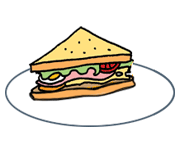 3.2 At the restaurant – Step 1
What’s missing ?
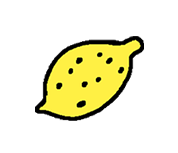 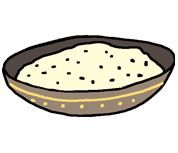 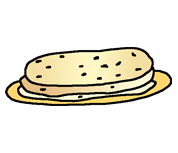 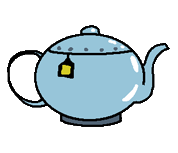 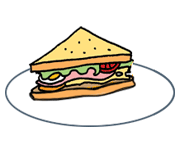 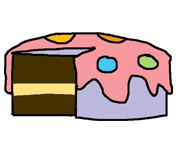 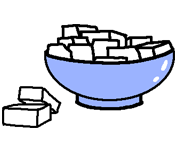 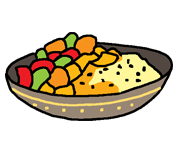 3.2 At the restaurant – Step 1
What’s missing ?
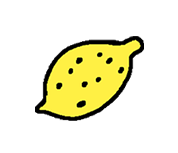 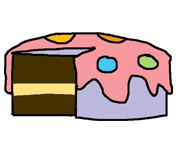 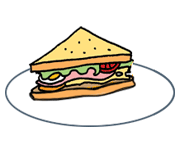 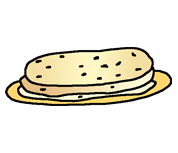 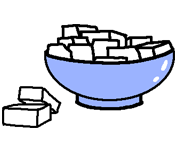 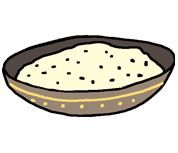 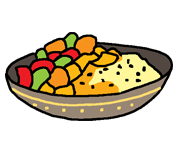 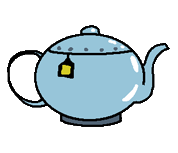 3.2 At the restaurant – Step 1
What’s missing ?
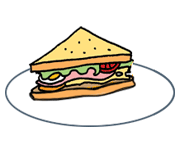 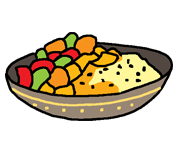 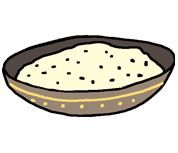 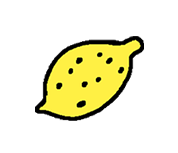 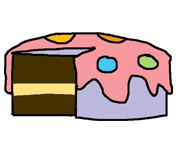 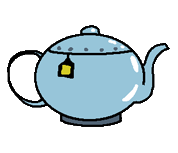 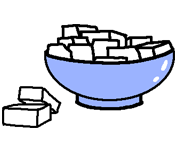 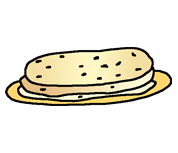 3.2 At the restaurant – Step 1
What’s missing ?
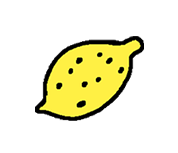 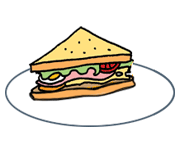 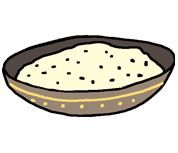 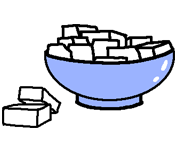 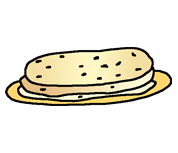 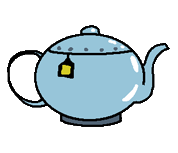 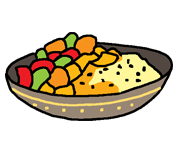 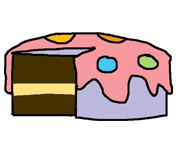 3.2 At the restaurant – Step 1
What’s missing ?
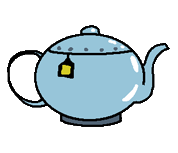 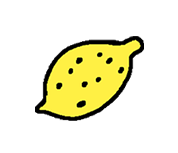 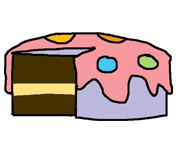 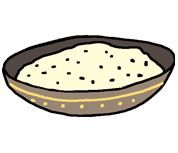 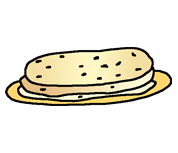 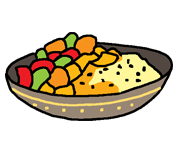 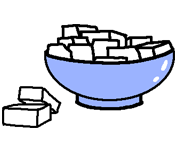 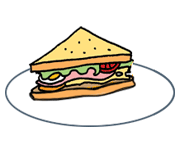 3.2 At the restaurant – Step 1
What’s missing ?
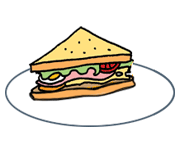 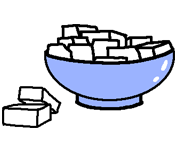 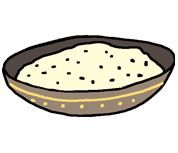 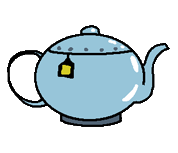 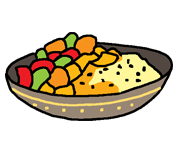 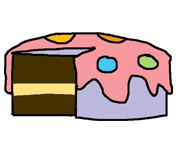 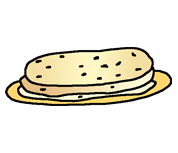 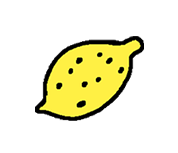 3.2 At the restaurant – Step 1
What’s missing ?
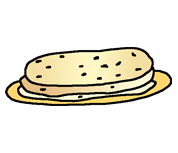 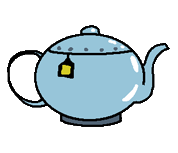 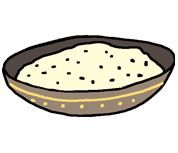 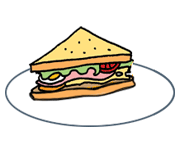 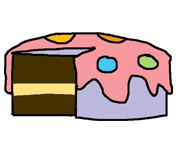 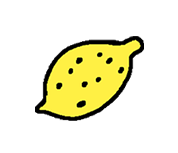 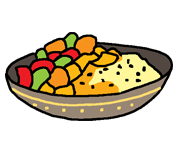 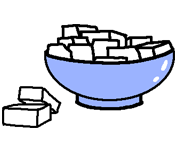 3.2 At the restaurant – Step 1
Listen and click on the right picture.
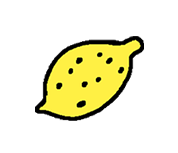 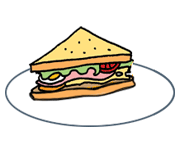 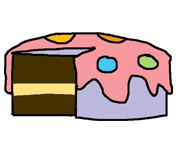 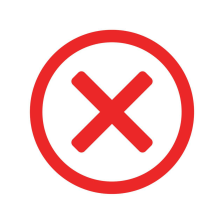 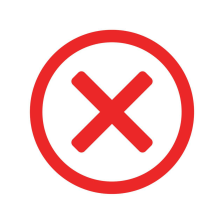 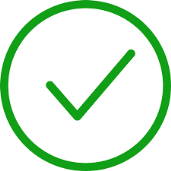 1/8
2.1 How do you feel ? – Step 2
Listen and click on the right picture.
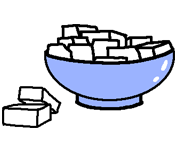 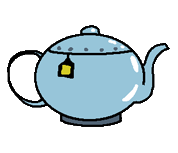 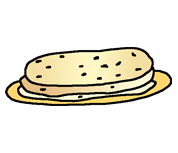 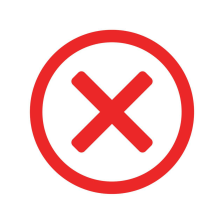 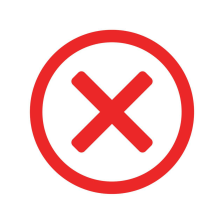 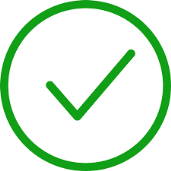 2/8
2.1 How do you feel ? – Step 2
Listen and click on the right picture.
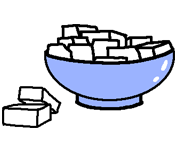 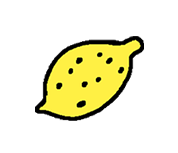 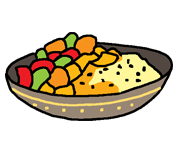 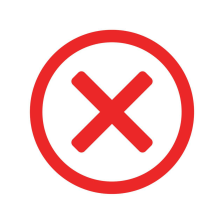 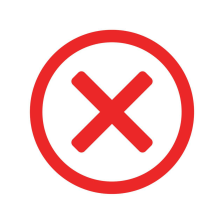 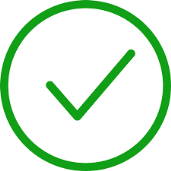 3/8
2.1 How do you feel ? – Step 2
Listen and click on the right picture.
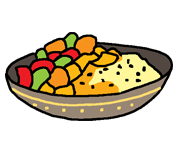 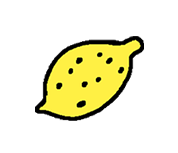 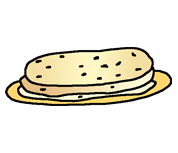 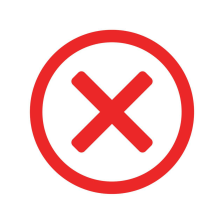 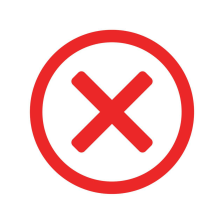 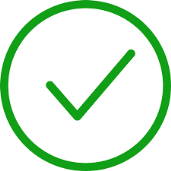 4/8
2.1 How do you feel ? – Step 2
Listen and click on the right picture.
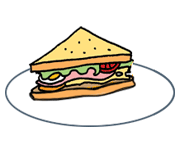 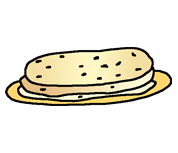 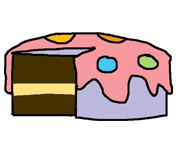 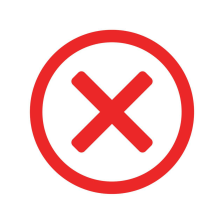 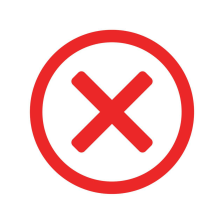 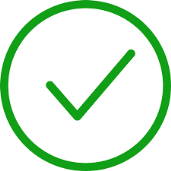 5/8
2.1 How do you feel ? – Step 2
Listen and click on the right picture.
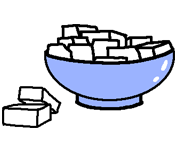 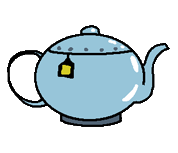 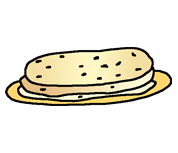 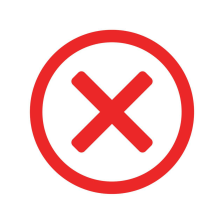 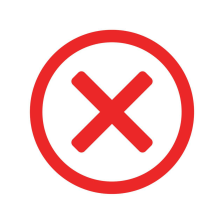 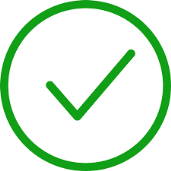 6/8
2.1 How do you feel ? – Step 2
Listen and click on the right picture.
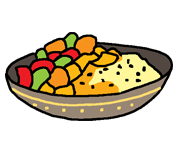 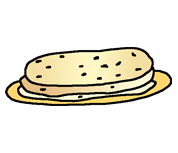 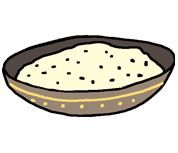 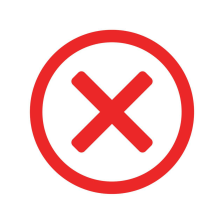 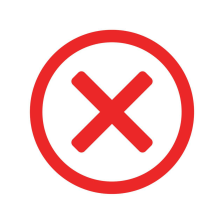 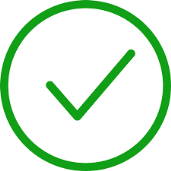 7/8
2.1 How do you feel ? – Step 2
Listen and click on the right picture.
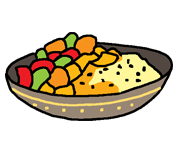 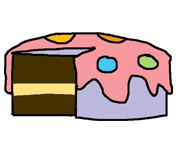 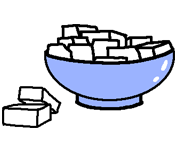 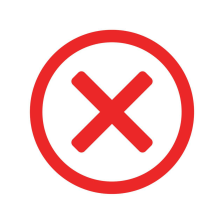 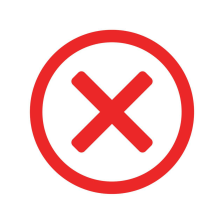 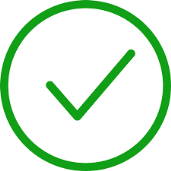 8/8
2.1 How do you feel ? – Step 2
What have we learned ?
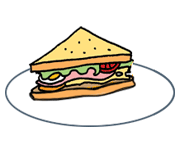 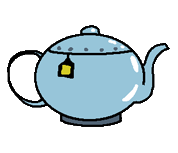 tea
a sandwich
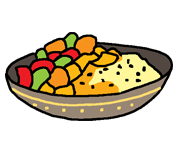 a curry
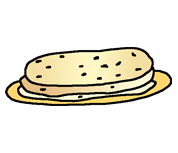 bread
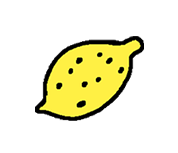 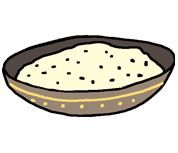 a lemon
rice
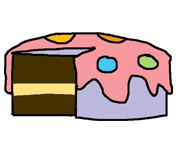 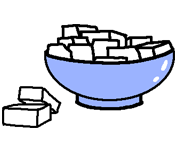 sugar
a cake
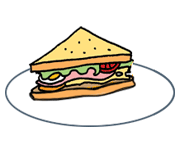 Can I have a sandwich, please ?
Puis-je avoir un sandwich, s’il-vous-plaît ?
3.2 At the restaurant – Step 1